Department Logo
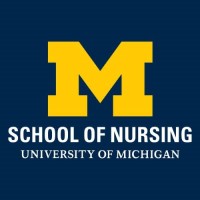 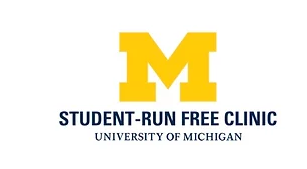 Interprofessional Team Care for Uninsured Patient with New Diagnosis of Diabetes

Kelly Shakoor DNP, RN, FNP-BC,  Megan Eagle MSN, MPH, FNP-BC,  Laurel Boelens BSN, RN, &  Jennifer Riske BSN, RN, OCN

University of Michigan School of Nursing
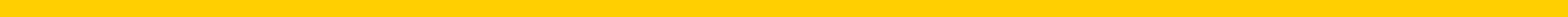 Results
Background
Lessons Learned
Biggest takeaways from this case: 

When all members of the IPE teams work together during the initial encounter in a combined assessment technique:

Increases the likelihood that all IPE teams are working toward the same goals of care.
Smoother transition of care can take place.
The amount of time the patient is in the clinic decreases.

The IPE teams can learn from the interview techniques each team uses and their responses to patient statements.
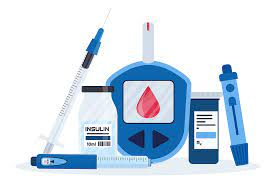 Patient presented to clinic complaining of not feeling well mentally/physically: 
Moodiness 
Lethargy, extreme fatigue
Muscle aches
Weight gain
Polyuria, polydipsia

Initial in-office labs: 
Glucose > 600
A1C >14
Significant glucose on urine dipstick

Stable and reluctant to go to ED.

Treatment decision: treat him in the clinic with close follow up.

Patient understood instructions for his care and agreed to this plan.
Future Application and Next Steps
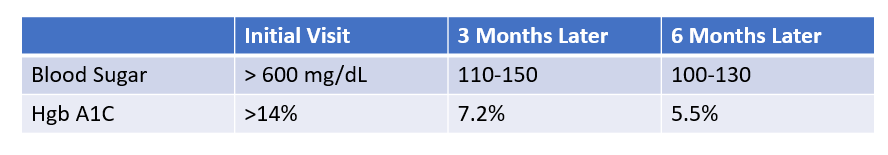 We will continue to do initial assessments as a team to better identify physiological and psychological issues and solutions. 

Students benefit from this setting: opportunities to witness the way students from other disciplines identify an issue and how they can work together. 

Through a combined assessment technique: 

IPE teams can learn by observing each team's questioning techniques and hearing how each team responds to patient’s statements 

Can decrease the amount of time the patient needs to be at the clinic

Ensure the IPE teams are collaborating with the patient to meet the goal of improved health, while addressing challenges such as lack of insurance, food insecurity and depression.
Objective
Within 3 months of intense follow up from all members of the IPE team: 
A1C level was <7
Glucose was <150

Within 6 months of intense follow-up:
A1C level was <6
Glucose was <130

He continues to wean down his insulin and attempts to eat healthy diet and exercise regularly. 

He benefitted from student lead initiatives:
Diabetes QI protocol 
     (led by nursing)
Health coaching program 
     (led by medicine team)  
Onsite food bank 
     (led by social work)
The University of Michigan Student Run Free Clinic is an IPE-based clinic that provides care to uninsured and underinsured patients. 

By working together, faculty and students from across the U-M Health Schools provide interprofessional chronic disease management.
Methods
During this visit, the patient was initially seen by student volunteers from Nursing, Social Work, and MAC team members in a group setting. 

This visit differed from the usual protocol because all members went in together for initial assessment and took responsibility for different aspects of the most urgent needs.

It was determined that the patient was undergoing a significant amount of physiological and psychological distress.

He was provided intense follow up from members of the individual IPE teams to meet the goal of treatment of his current high blood glucose and ongoing management of his diabetes. 

During this first visit, he was given information about his new diagnosis, how to use a glucometer, and how to give himself insulin. He was also given coupons to make his medications more affordable, and an application for free Lantus.

Social work was able to set up a schedule for regular check-in sessions, and an appointment was made for a consult with students from public health/nutrition who work remotely.
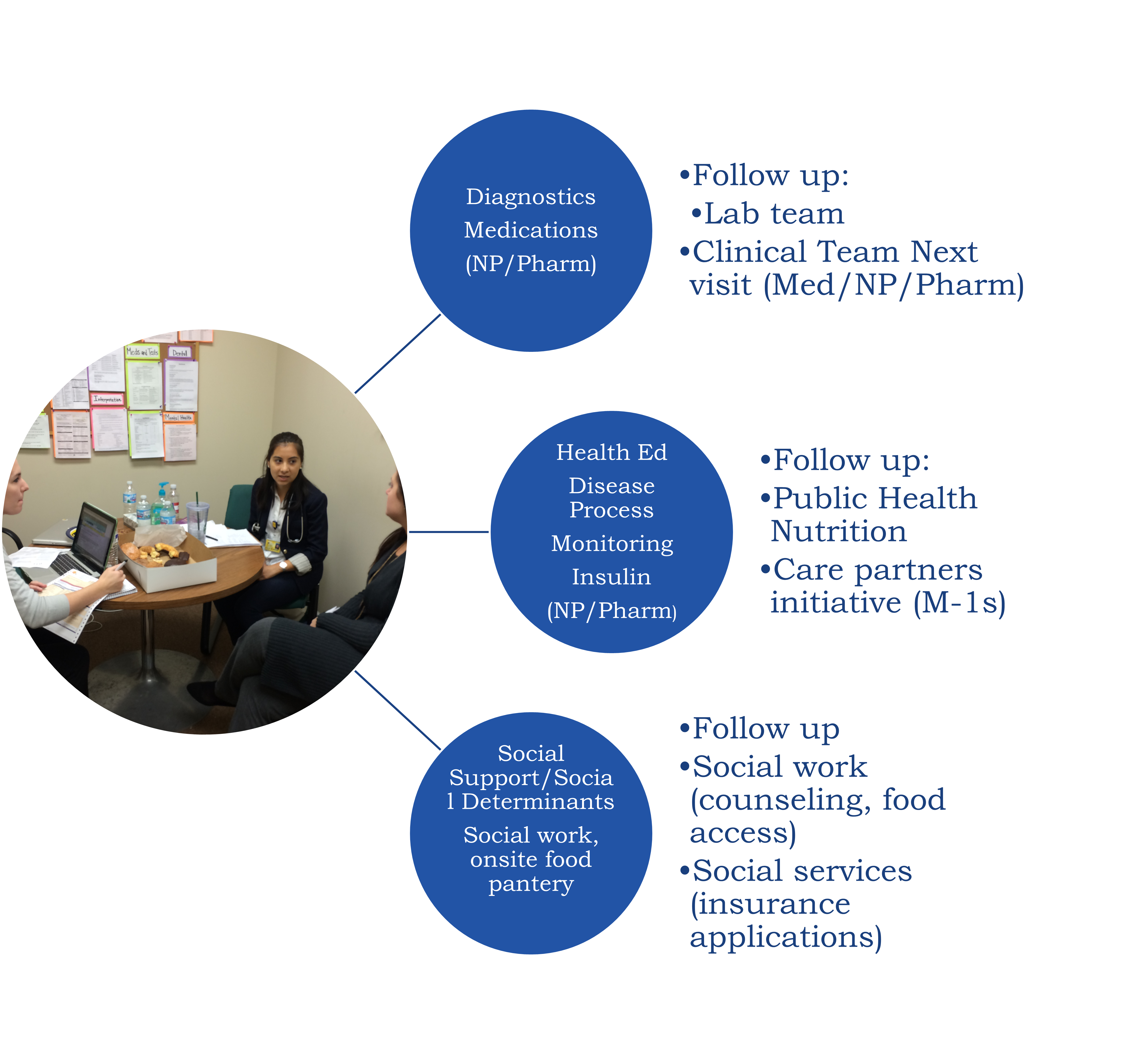 Acknowledgments
Thank you to the dedicated faculty and students who volunteer to make the Student Run Free Clinic successful.
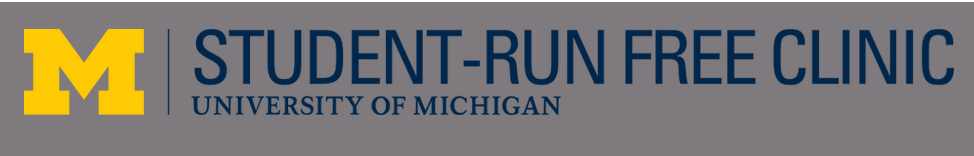 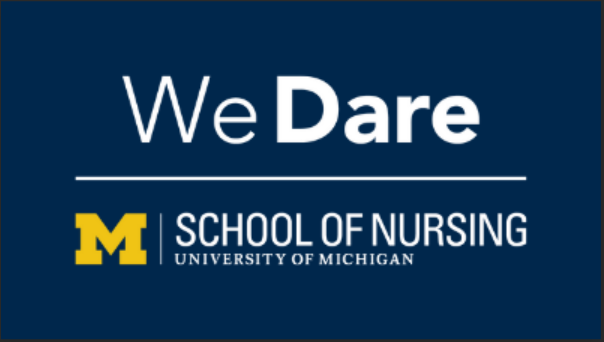 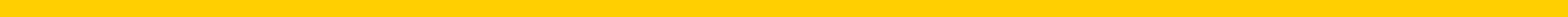 Contact: ksusewit@umich.edu
[Speaker Notes: I made the authors match the abstract
Make sure you talk about infrastructure in the background section
Make sure the objective matches the objective in the abstract
You can pare down the analysis sentence by only saying that you did mixed effects multi-level regression
Distress wasn’t reported by self-report
Use the correct name of the A1c analyzer (i.e. Siemens….)
Insulin use and demographics were measured with the Diabetes Care Profile
I would represent the results in line graphs, so that the text you have in the results wouldn’t be needed
Change T0, etc in Table 1 to Baseline, 3, 6, etc]